Strichcode
Mathematische Codierungstheorie
Strichcode 
EAN (European Article Number) bis 2009
GTIN (Globale Trade Item Number)
ISBN (International Standardbuchnummer)
Prüfziffer
Fehlererkennung
Fehlerkorrektur
Beispiele
Mathematische Voraussetzung:
Umgehen mit Teilern
Grundverständnis (Formeln & Gleichungen)

6/7. Schulstufe
Bedeutung der Stellen (EAN 13)
EAN 9-783853-382487

1.-2. Stelle:		Herstellungsland
3.-7. Stelle: 	Hersteller des Artikels
8.-12. Stelle:	Kennnummer des Artikels
13. Stelle:		Prüfstelle
EAN 13
a1 + 3*a2 + a3 + 3 * a4+ a5 + 3 * a6 + 
		a7 + 3*a8 + a9 + 3*a10 + a11 + 3 * a12+ 
		a13 ≡ 0 mod 10

a13        „Prüfziffer“
EAN 13 - Beispiel
EAN 9-783853-382487

9 + 3*7 + 8 + 3*3 + 8 + 3*5 + 3 + 3*3 + 8 + 3*2 + 4 + 3*8 + 7 =
9 + 21 + 8 + 9 + 8 + 15 + 3 + 9 + 8 + 6 + 4 + 24 + 7 ≡
9 + 1 + 8 + 9 + 8 + 5 + 3 + 9 + 8 + 6 + 4 + 4 + 7 ≡
3*9 + 3*8 + 7 + 6 + 5 + 2*4 + 3 + 1 ≡
27 + 24 + 18 + 8 + 4 ≡
7 + 4 + 8 + 8 + 4 ≡
11 + 20 ≡ 1 mod 10  =>  EAN ist falsch
Fehlererkennung
Fehler beim Einlesen 
(Strichcode beschädigt)
Phonetische Fehler 
(4014, 5015)
Vertauschung benachbarter Stellen werden erkannt (unterschied 5!) z.B.: a1 = 1 und a2  = 6 
a1 + a2*3 = 1 + 6*3 = 1 + 18 = 19 ≡ 9 mod 10 
a2 + a1*3 = 6 + 1*3 = 6 + 3 = 9 ≡ 9 mod 10
Fehlerkorrektur
Keine eindeutige Korrektur möglich
Bei Auslöschung (von einer vorgegebene Stelle) 
    ist es möglich
GTIN 13
a1 + 3*a2 + a3 + 3*a4+ a5 + 3*a6 + 
		a7 + 3*a8 + a9 + 3*a10 + a11 + 3*a12 = 		

Ergebnis wird auf nächsten Zehner aufgerundet. 
Prüfziffer: 
a13 = Aufgerundeter Wert minus Ergebnis
GTIN 13 - Beispiel
GTIN13:   4-034567-89012?	

		4 + 3*0 + 3 + 3*4+ 5 + 3*6 + 
		7 + 3*8 + 9 + 3*0 + 1 + 3*2 = 89 		

		90 – 89 = 1 =>    4-034567-890121
Bedeutung der Stelle (ISBN 10)
ISBN 0-76238-338-2

1. Stelle:			Sprache
2.-4. Stelle: 	Verlag
5.-9. Stelle:		Kennnummer (Verlagsintern)
10. Stelle:		Prüfziffer (1,2,...,8,9,X)
ISBN -10 International Standardbuchnummer
10*a1 + 9*a2 + 8*a3 + 7*a4+ 6*a5 + 5*a6 + 
	4*a7 + 3*a8 + 2*a9 + a10  ≡ 0 mod 11

		a10        „Prüfziffer“
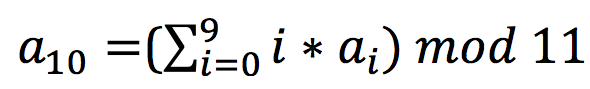 Beispiel (ISBN 10)
ISBN 0-76238-337-2

	10*0 + 9*7 + 8*6 + 7*2 + 6*3 +
	5*8 + 4*3 + 3*3 + 2*7  + 2 = 
	63 + 48 + 14 + 18 + 40 + 12 + 9 + 14 + 2 = 220

	220 / 11 = 20, 0 Rest => ISBN ist korrekt
Fehlererkennung
Fehler beim Einlesen 
(Strichcode beschädigt)
Phonetische Fehler 
(4014, 5015)
Vertauschung von zwei Stellen
Fehlerkorrektur
Keine eindeutige Korrektur möglich
Auslöschungen von höchstens einer Stelle können richtig korrigiert werden
Beispiele
EAN 2-857392-98372? (Prüfziffer?)
EAN 8-888888-888888 (möglich?)
GTIN13: 6-958392-83927? (Prüfziffer?)
ISBN 5-95847-334-1 (richtig oder falsch?)
ISBN 0-12345-678-9 (möglich?)
EAN
GTIN & ISBN
ISBN